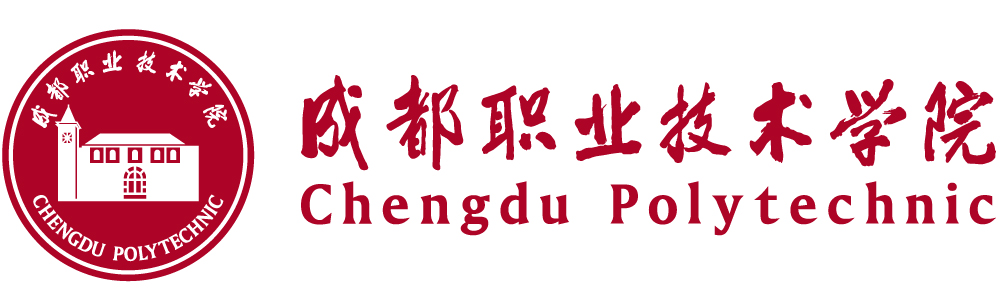 朋友圈营销
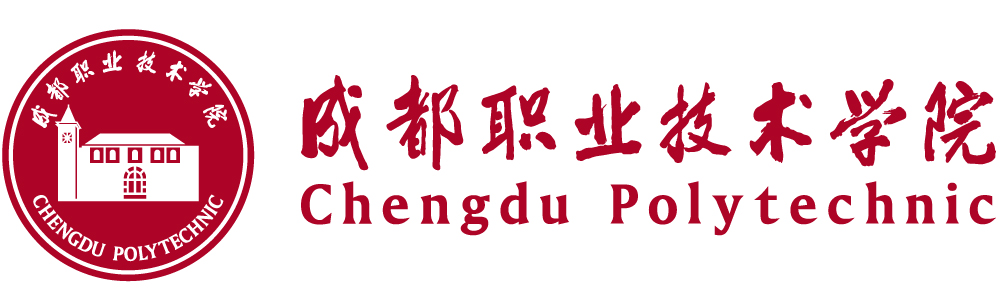 03
02
01
获取好友关注
营销推广
服务与维护
目 录contents
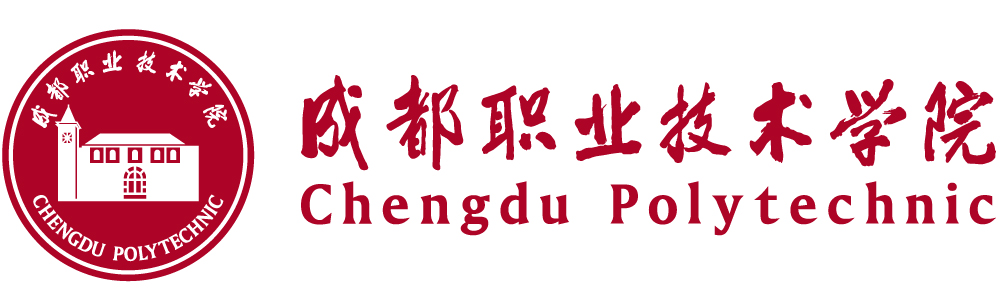 学习目标及学习重点
学习目标：
明确微信获取好友关注的渠道；能独立完成
获取微信好友的操作；能够在微信朋友圈进行营销推广
学习重点：
独立完成获取微信好友的操作
在微信朋友圈进行营销推广
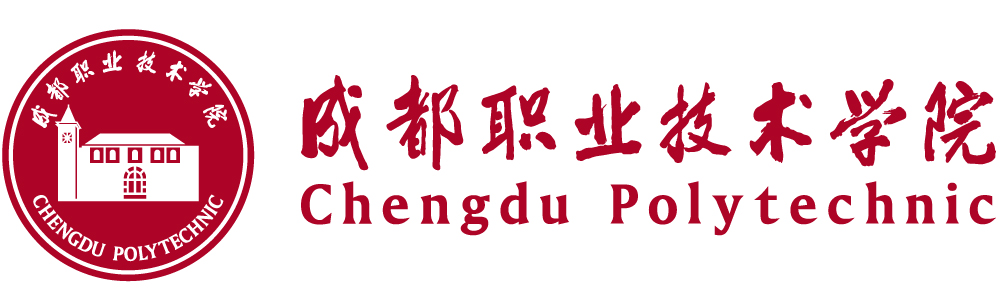 01
获取好友关注
线上获取好友关注；线下获取用户关注。
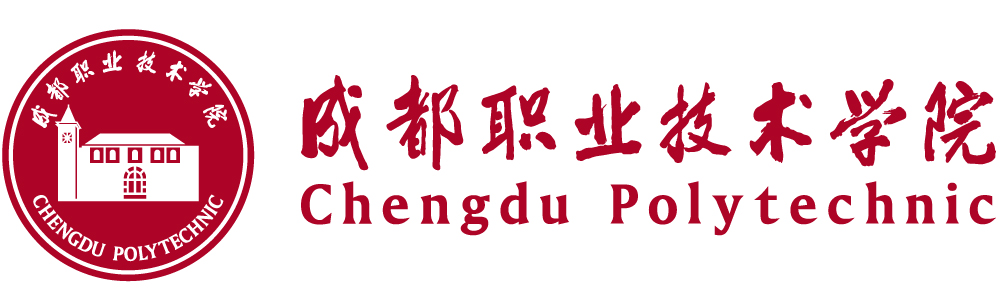 线上获取好友关注
从QQ获取微信好友关注
在QQ空间、QQ签名上发布微信号；
将QQ好友、手机通讯录的朋友全部加为微信好友；
加入相关的QQ群和微信群，通过QQ邮件、好友邀请等方式，批量实现QQ用户的导入
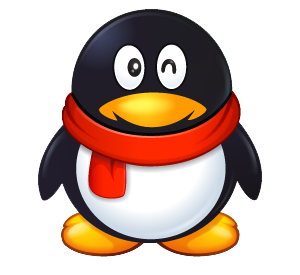 用户群体属性相同，忠诚度较高；
可将微信号及微信号功能等发布在这些平台上；
也可将微信号服务的店铺信息或产品信息发布在平台上。
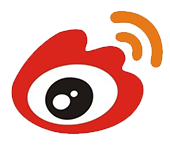 从微博、行业网站及论坛
获取微信好友关注
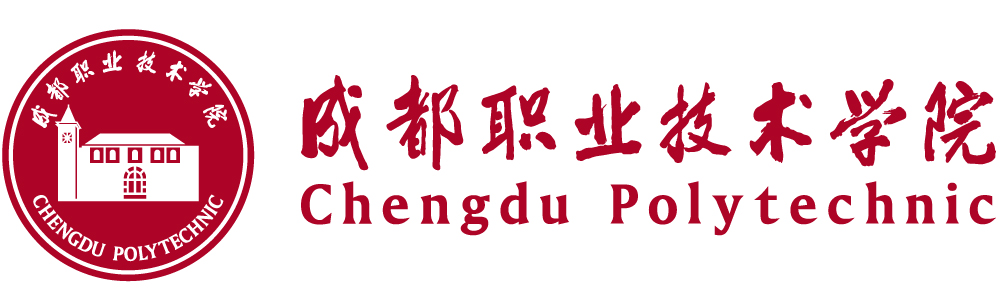 线下获取用户关注
通过在店铺附件派发宣传单，张贴海报，以及与合作店家以名片、购物袋上印刷微信号二维码等方式来展开宣传。
通过参加培训、论坛、讲座、交流会等，认识更多的人，增加实际好友的同时，在这些群体中展开宣传。
通过微信个人账号添加同城账号，锁定同城的客户目标，核心将这些用户发展成女装店铺的微信号好友。
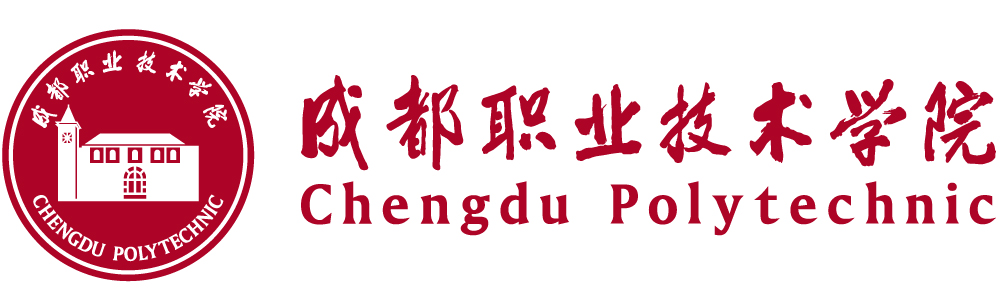 02
营销推广
朋友圈信息发布；推广活动信息发布。
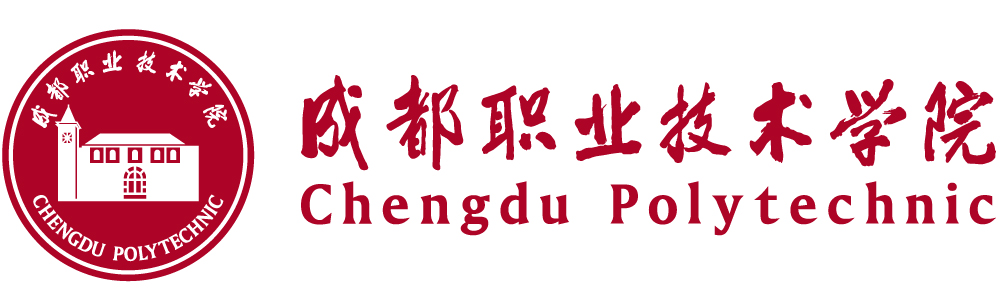 朋友圈信息发布
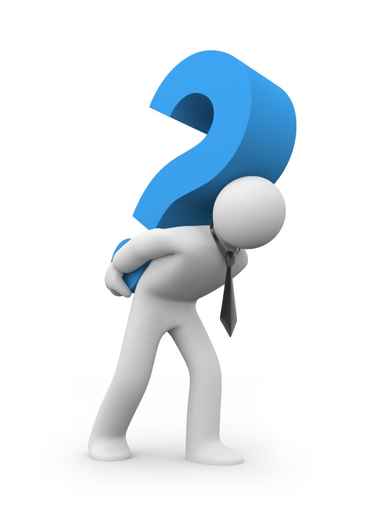 如何正确的在朋友圈发内容？
注意软度，广告不要太生硬
注意频率，同类内容不要频繁刷屏，每天推送1-2条为宜，太少起不到效果，太多会让用户厌烦
注意长度，配文不要太长，否则用户很难阅读下去，要直截了当说明要讲的内容
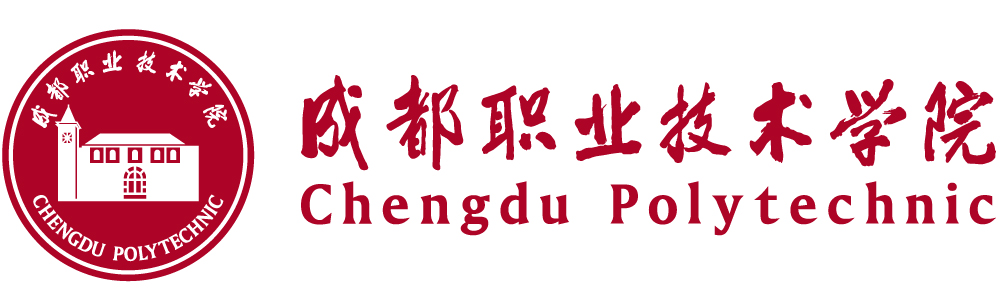 点赞赠送
或包邮
针对节假日推出折扣
特价秒杀
推广活动信息发布
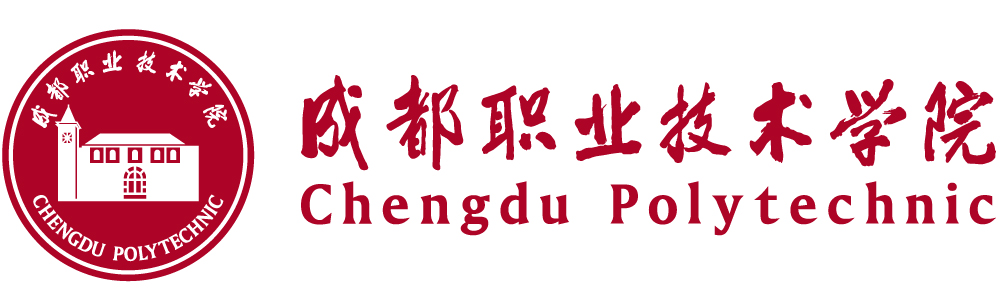 03
服务与维护
服务与维护，就是售前沟通和售后服务。在实际营销过程中，用户一般都会进行售前咨询，这时，就需要进行售前沟通，同时，在产品卖出后，也会有一些售后咨询， 因此，需要进行售后服务。
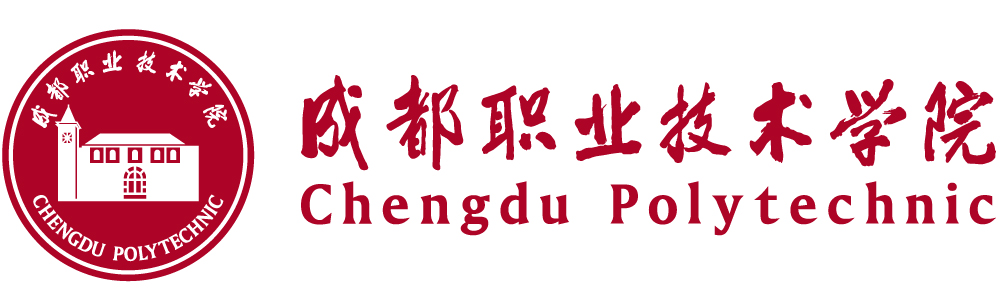 服务与维护
随时作出响应
在用户发出沟通信息时，要及时进行回应。
始终如一
售前、售后沟通，良好态度始终如一。
注意用礼貌用语、俏皮表情、亲切话术。
消费回访
适时的给用户发送快递信息，并进行消费回访。
可增加用户好感度，考察用户偏好，优化产品。
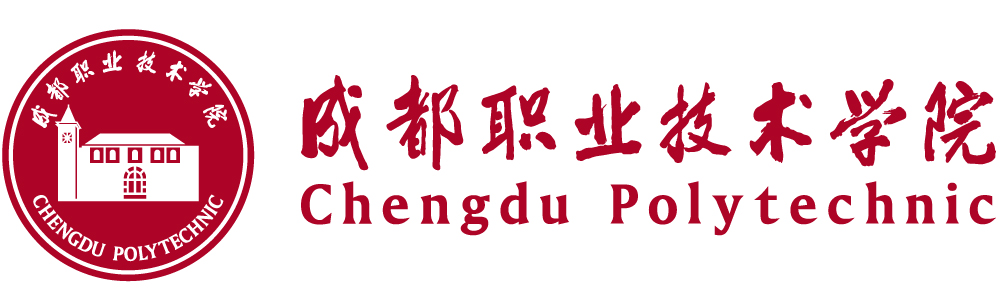 补充：朋友圈营销策略
切忌单纯地发送广告信息。
可适当加入一些活动或者是节日祝福等
切忌不要一天发很多产品的宣传。
为客户点赞或给予评论。
情感策略
互动策略
善用群发助手
分享策略
充分开发微信群
塑造个人品牌
社交策略
分享客户见证：发货情况、订单量等。
分享社会热点和乐趣。
分享的东西必须是正面的、积极的、正能量的，塑造其个人品牌。
用一些优惠信息或者增值服务鼓励客户将信息分享到自己的朋友圈。
建立微信群，进行商业上或相同爱好的交流与认识。
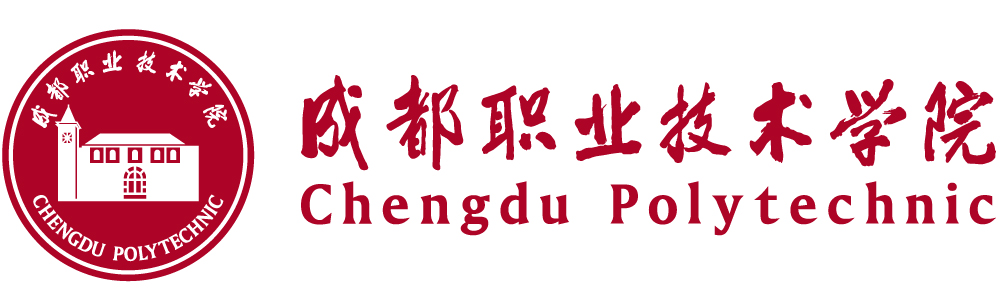 谢谢Thanks